COVID-19 – Internationale Lage
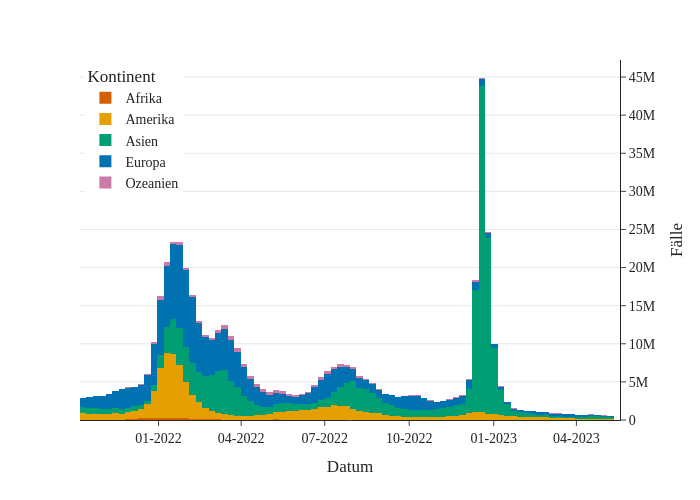 Südostasien
Anstieg der neu gemeldeten Fälle und Todesfälle in einzelne Länder 

Varianten
XBB.2.3 (Acrux) seit 17.05.2023 als VUM geführt
Anzahl Fälle pro KW und Kontinent, 01.11.2021 – 17.05.2023
Quellen: WHO 17.05.2023; PHI-Auswertungen von WHO-Daten mit Datenstand 17.05.2023.
[Speaker Notes: In den letzten 14 Tagen:
Südostasien: 
Signifikante Anstiege der neu gemeldeten Fälle in Bangladesch, Myanmar, Philippinen, Sri Lanka 

Americas: 
Anstieg der Todesfälle in USA (+37%, n=3.089); Brasilien (n=622); Peru (n=394)
Mögliche Nachmeldungen, da Inzidenz = oder abnehmend

Das globale Infektionsgeschehen nimmt weiterhin ab. 
Afrika: 	sinkende Fall- und Todeszahlen. Keine relevanten Anstiege in einzelnen Ländern.
Amerika: 	sinkende Fall- und Todeszahlen. Prozentualer Anstieg der Todeszahlen bei niedrigen absoluten Zahlen (+24% innerhalb von 14 Tagen). Keine relevanten Anstiege in einzelnen Ländern. 
Asien: 	sinkende Fall- und Todeszahlen. Fallzahlanstiege in Bangladesch (+102%), Sri Lanka (+106%), Myanmar (+113%) und Philippinen (+123%) ohne signifikante Anstiege der Todeszahlen. Fallzahlen weiterhin rückläufig in Indien (-76%). 
Europa: 	sinkende Fall- und Todeszahlen. Keine relevanten Anstiege in einzelnen Ländern. Mit Stand 14.05.2023 zeigte sich ein Rückgang der Fallzahlen, Hospitalisierungen, Intensivbelegung und Todeszahlen.
Ozeanien: 	sinkende Fall- und Todeszahlen. Keine relevanten Anstiege in einzelnen Ländern.
https://www.ecdc.europa.eu/en/covid-19/country-overviews

Acrux: 
Zuerst in Indien und dann in USA nachgewiesen; inzwischen weit verbreitet
Recombinant of BA.2.10.1 and BA.2.75 sublineages (wie andere XBBs)
XBB + S:D253G, S:F486P, S:P521S
https://www.who.int/activities/tracking-SARS-CoV-2-variants]